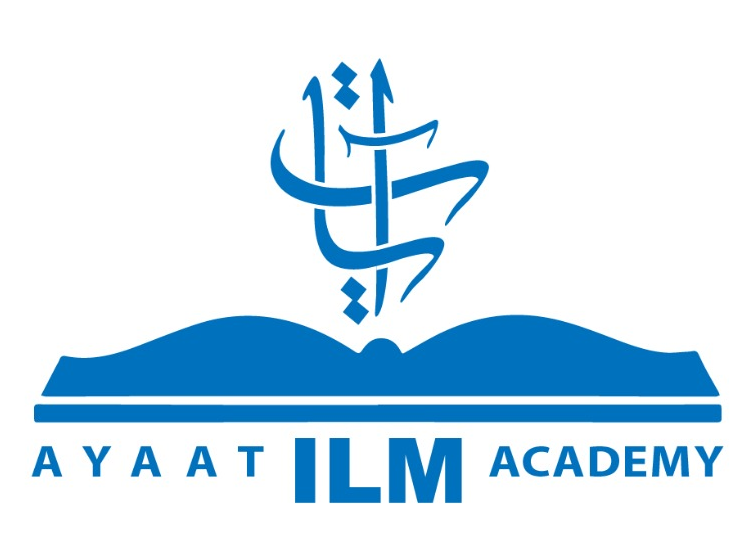 مقرر
 التزكية
أكاديمية آيات للعلوم الإسلامية
الفصل الدراسي الأول
د.  محمد عزب
أكاديمية آيات للعلوم الإسلامية      www.ayaatacademy.ca
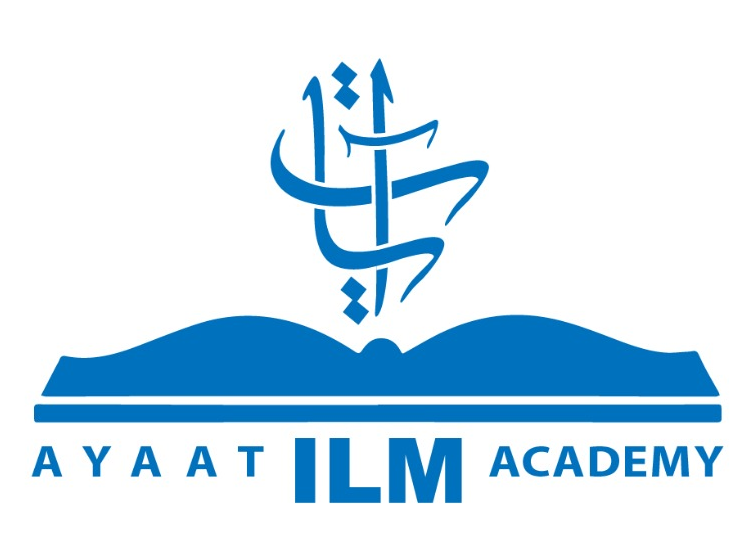 المحاضرة (4)وسائل وآليات تعظيم الله ورسله ودينه
معنى تعظيم الله وتوقيره
مظاهر تعظيم الله في العبادات 
الوسائل المعينة على ترسيخ تعظيم الله ورسله ودينه في القلوب
العلم بأسمائه وصفاته تعالى
معرفة حقارة النفس وخستها وكونها عبدا مسخرا مربوبا 
دوام المراقبة
Ayaat ILM Academy          www.ayaatacademy.ca
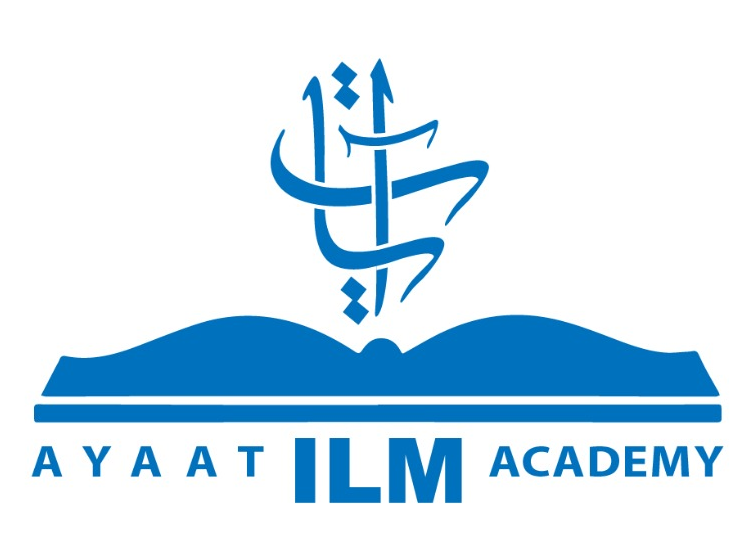 من وسائل تعظيم الرسل
تمثل أخلاقهم وإجلالهم وإنزالهم المنزلة التي أنزلهم الله تعالى إياها
الرسل حسن التأسي بهم، وتحقيق الإقتداء بسنتهم وأخلاقهم 
أن لا يتقدم بين يديه بأمر ولا نهي.
Ayaat ILM Academy          www.ayaatacademy.ca
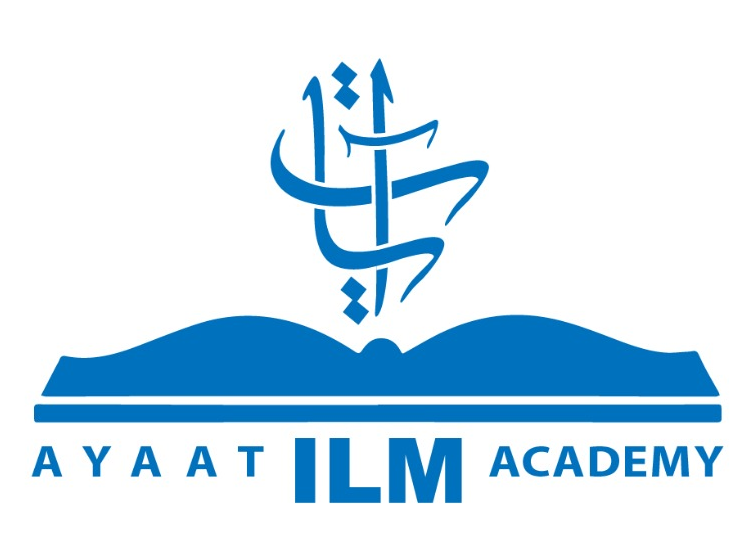 أعمال دالة على عدم رسوخ عظمة الله في القلوب
تضييع الفرائض،
الاستهانة بالمعاصي 
التكاسل عن الطاعات
هجر القرآن، 
عدم تحري الحلال في المطعم والمشرب
تسخط أقدار الله تعالى والاعتراض عليها وعدم التسليم لها.
Ayaat ILM Academy          www.ayaatacademy.ca